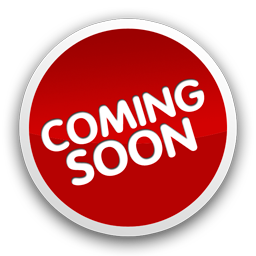 NEXT STEPS
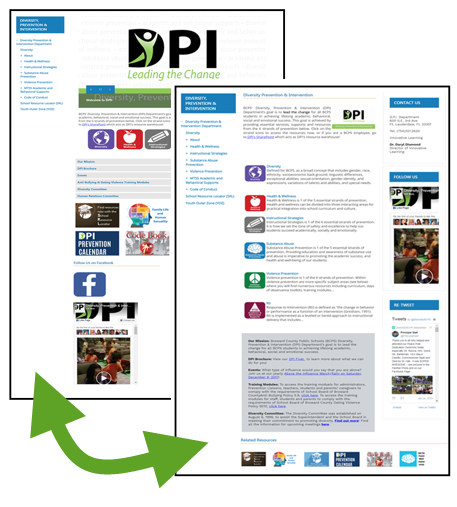 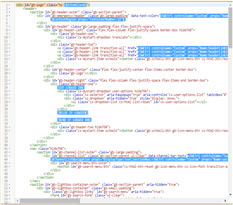 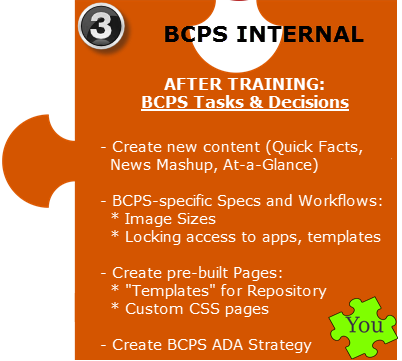 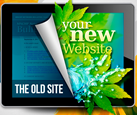 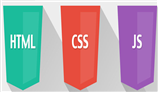 App Selection Guidelines
Best Practice Recommendations
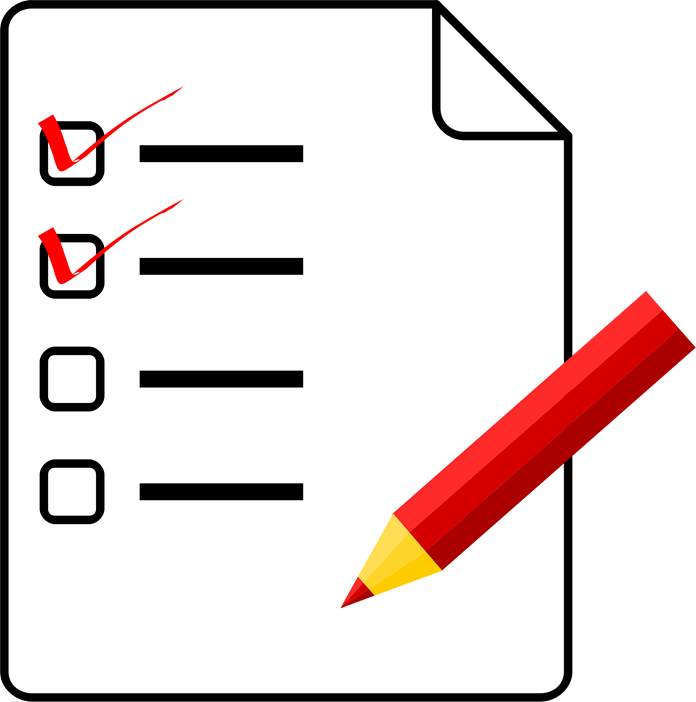